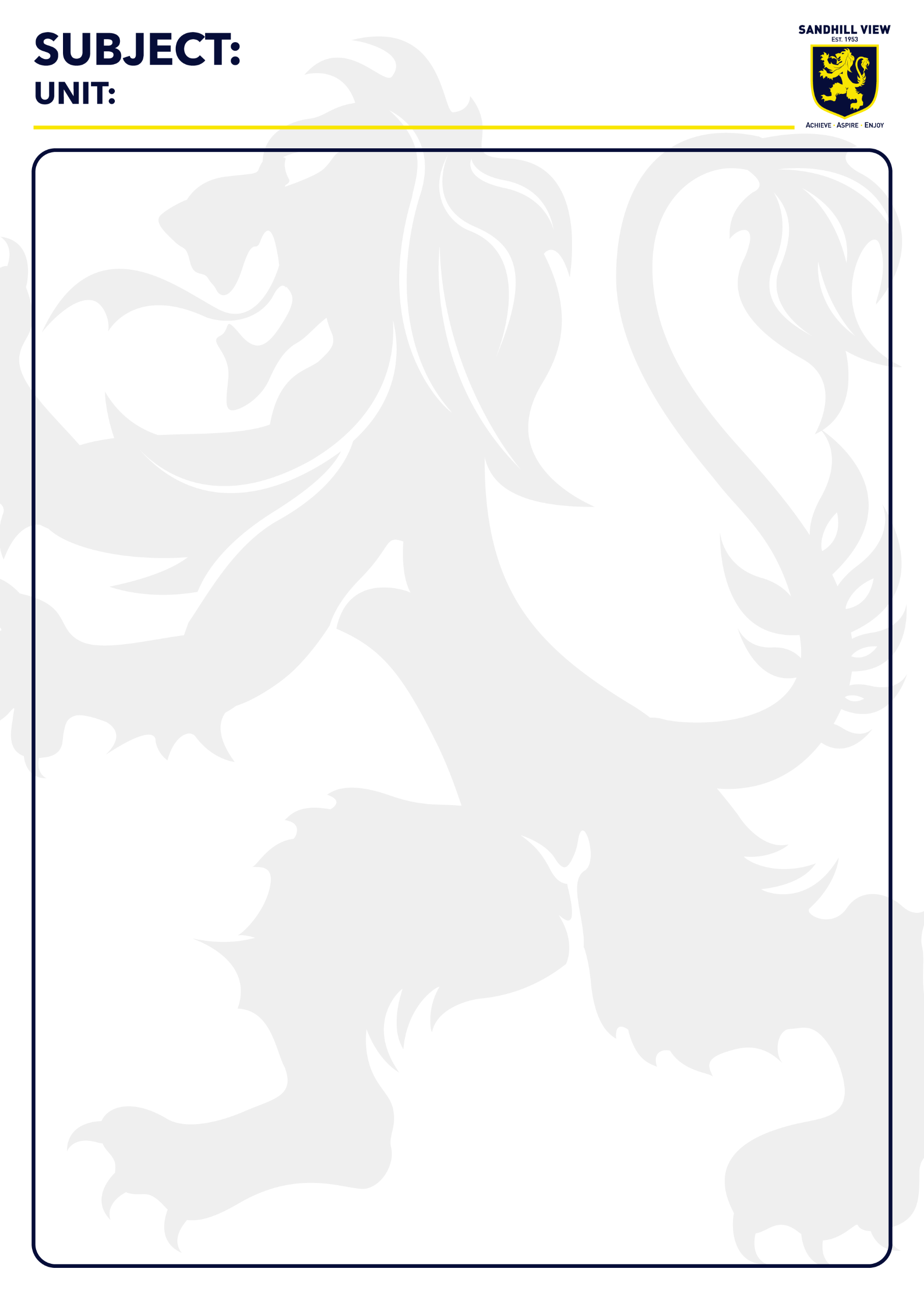 Aspire
YR7 Term 2.1 – How Can I Express My Identity?